Gerência de Acompanhamento de Mercado Semana da Qualidade da Informação -  SQITA
Mário Sérgio Gordilho
Christian Freitas Pereira
Painel : Tarifas Aéreas Domésticas e Internacionais  Empresas Brasileiras e Estrangeiras
Christian Freitas Pereira
Especialista em Regulação de Aviação Civil
1
Regulamentação Vigente
2
Portal Tarifas
3
Fiscalização
Revisão da Resolução e Portaria - procedimentos de Registro das Tarifas Aéreas
4
Regulamentação
Resolução nº 140, de 9/3/2010
Regulamenta o registro de tarifas referentes aos serviços de transporte (em consulta pública)
Portaria nº 2.923/SAS, de 27/10/2016.
Procedimentos de registro das tarifas aéreas domésticas.
Portaria nº 198/SAS, de 21/01/2019.
Procedimentos de registro das tarifas aéreas internacionais.
GEAC/SAS
Propósito do Registro
Propiciar o acompanhamento da evolução do preço dos serviços de transporte aéreo público regular de passageiros com base nos dados das passagens comercializadas ao público adulto em geral, com vistas a ampliar o conhecimento da sociedade e subsidiar tomadas de decisão públicas e privadas.
GEAC/SAS
Tarifas - Principais Produtos
Relatório de Tarifas Aéreas Domésticas
Relatório de Tarifas Aéreas Internacionais
Consulta Interativa
Microdados de Tarifas Aéreas
GEAC/SAS
Tarifas - Principais Produtos
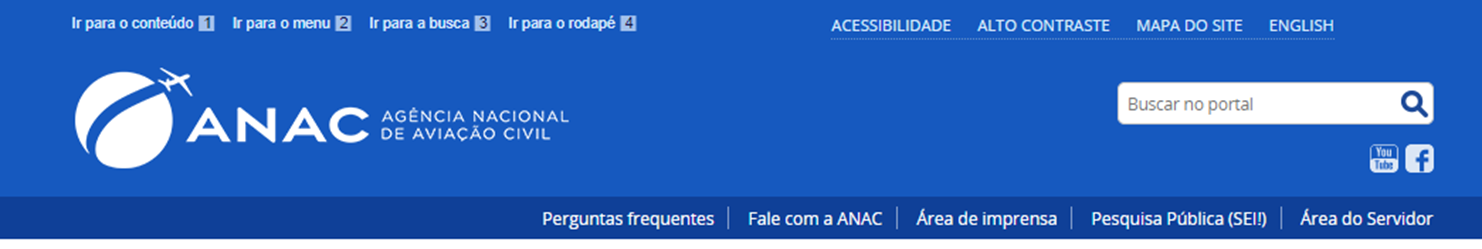 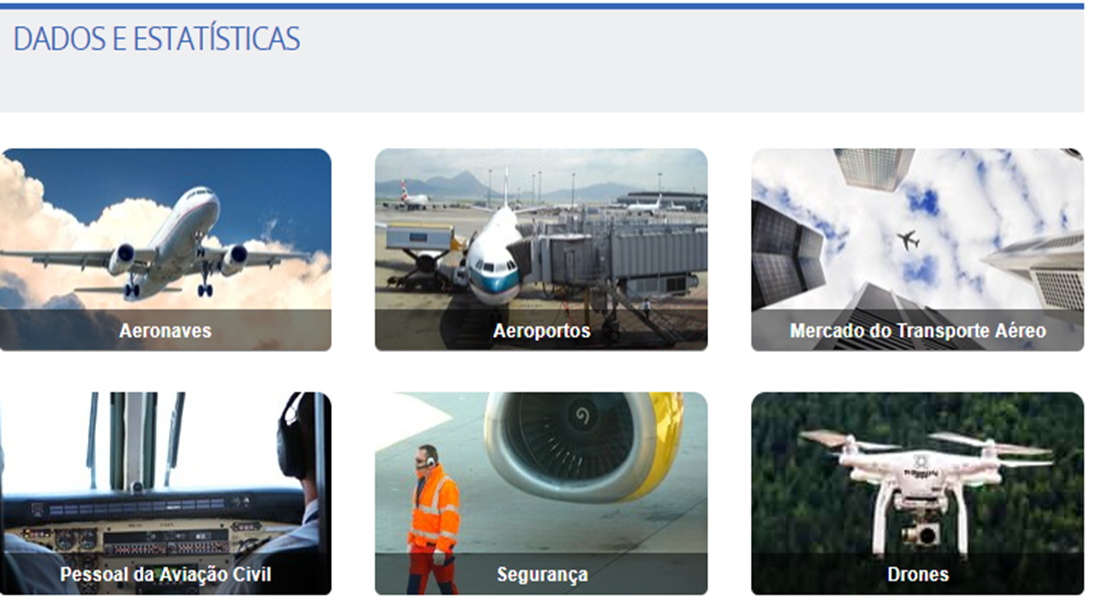 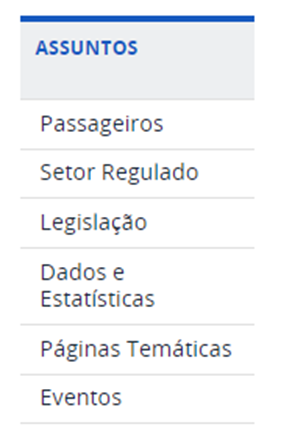 GEAC/SAS
Mário
Registro das Tarifas Aéreas Domésticas Comercializadas - RTADC
O que deve ser registrado:
Tarifas aéreas comercializadas referentes às passagens emitidas para voos regulares domésticos que se iniciem e terminem no Brasil.

Não deve compor o registro:
Qualquer tarifa diferenciada e restrita a determinado grupo, não disponibilizada ao público em geral (Anexo I – Item 3)

Quem deve registrar:
A empresa que tenha comercializado o serviço de transporte aéreo público regular doméstico de passageiros.

Quando deve ser registrado:
Até o último dia útil do mês seguinte ao mês da comercialização.
GEAC/SAS
Formatação do Arquivo (RTADC)
O nome e o conteúdo do arquivo são padronizados pela Portaria nº 2.923/SAS/2016.

O arquivo é composto por duas partes, identificadas pelos números 1 e 2:
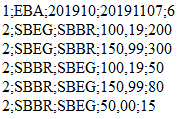 Gerência Técnica de Análise Econômica – GTEC/GEAC/SAS
Padrão do nome do Arquivo - RTADC
O nome do arquivo é assim padronizado:
RTADCEBA20191020191107.txt
							     Extensão “.txt”.
						 Data de transmissão AAAAMMDD.
				  Ano e mês de referência AAAAMM.
			Designador ICAO da empresa (3 letras).
		Sigla RTADC.
Gerência Técnica de Análise Econômica – GTEC/GEAC/SAS
Padrão da Primeira Parte do Arquivo - RTADC
A primeira parte do arquivo tem por objetivo evidenciar os dados do arquivo e da empresa.

1;EBA;201910;20191107;6
						      Quantidade total de linhas do arquivo.
						  Data de transmissão AAAAMMDD.
				 Ano e mês de referência AAAAMM.
		     Designador ICAO da empresa (3 letras).
	        Identificador da 1ª parte do arquivo.
Gerência Técnica de Análise Econômica – GTEC/GEAC/SAS
Padrão da Segunda Parte do Arquivo - RTADC
A segunda parte do arquivo tem por objetivo evidenciar os dados das tarifas aéreas comercializadas.
2;SBBR;SBGR;100,99;35
						Quantidade de assentos comercializados.
					    Valor da passagem.
				   Designador ICAO do aeroporto de destino.
			Designador ICAO do aeroporto de origem.
	      Identificador da 2ª parte do arquivo.
Gerência Técnica de Análise Econômica – GTEC/GEAC/SAS
Detalhes do Valor Registrado - RTADC
O valor registrado necessariamente deve corresponder ao valor da tarifa do serviço de transporte aéreo constante da passagem.
Qualquer outro valor discriminado na passagem não deve compor o registro:
cobrança por serviços opcionais ofertados pelo transportador dissociáveis da prestação do serviço de transporte aéreo; e
taxas governamentais, impostos, tarifas aeroportuárias, etc.
Gerência Técnica de Análise Econômica – GTEC/GEAC/SAS
Detalhes do Valor Registrado – RTADC
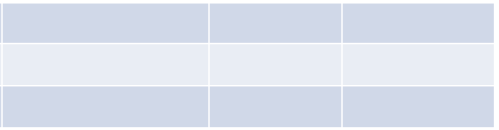 2;SBRF;SBGL;200,00;1
2;SBGL;SBRF;250,00;1
Gerência Técnica de Análise Econômica – GTEC/GEAC/SAS
Detalhes do Valor Registrado – RTADC (atual)
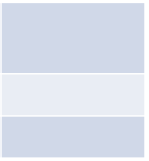 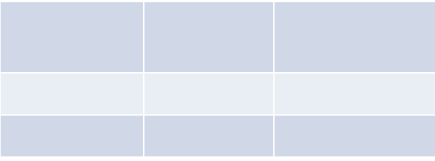 Alteração efetivada no mesmo mês da emissão da passagem original:



Alteração efetivada posteriormente ao mês da emissão da passagem original:
2;SBRF;SBGL;200,00;1
2;SBGL;SBRF;250,00;1
2;SBGL;SBRF;470,00;1
2;SBGL;SBRF;470,00;1
Gerência Técnica de Análise Econômica – GTEC/GEAC/SAS
Registro das Tarifas Aéreas Internacionais Comercializadas - RTAIC
Mário
O que deve ser registrado:
Dados das tarifas de passagens emitidas para viagens iniciadas no Brasil, correspondentes aos voos regulares internacionais operados pela empresa que tenha comercializado, previamente registrados no SIROS.

Não deve compor o registro:
Qualquer tarifa diferenciada e restrita a determinado grupo, não disponibilizada ao público em geral (Anexo I item 3)

Quem deve registrar:
Toda empresa (brasileira ou estrangeira) que tenha comercializado e operado o serviço de transporte aéreo público internacional regular de passageiros.

Quando deve ser registrado:
Até o último dia útil do mês seguinte ao mês da comercialização.
GEAC/SAS
Formatação do Arquivo (RTAIC)
O nome e o conteúdo do arquivo são padronizados pela Portaria nº 198/SAS/2019.

O arquivo é composto por duas partes, identificadas pelos números 1 e 2:
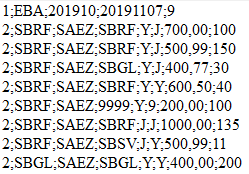 Gerência Técnica de Análise Econômica – GTEC/GEAC/SAS
Padrão do Nome do Arquivo do RTAIC
O nome do arquivo é assim padronizado:
RTAICEBA20191020191107.txt
							   Extensão “.txt”.
						 Data de transmissão AAAAMMDD.
				   Ano e mês de referência AAAAMM.
			Designador ICAO da empresa (3 letras).
	        Sigla RTAIC.
Gerência Técnica de Análise Econômica – GTEC/GEAC/SAS
Padrão do Conteúdo do Arquivo do RTAIC
1ª Parte: observar o mesmo padrão do RTADC:
		1;EBA;201910;20191107;9
2ª Parte: evidencia os dados das tarifas aéreas comercializadas:
2;SBGR;SAEZ;SBGR;Y;Y;400,00;315
							  	 Quantidade de assentos comercializados.
							Valor da passagem em dólares americanos.
						Classe do serviço do voo de volta.
					     Classe do serviço do voo de ida.
				      Aeroporto de retorno no Brasil.
			 Aeroporto de destino no exterior.
		   Aeroporto de origem no Brasil.
	   Identificador da 2ª parte do arquivo.
Y = Econômica
J = Executiva
F = 1ª classe
9 = Somente ida
9999 = Somente ida.
Gerência Técnica de Análise Econômica – GTEC/GEAC/SAS
Portal Tarifas

Sistema Empregado para o Registro de Tarifas Aéreas Comercializadas (Doméstico e Internacional)
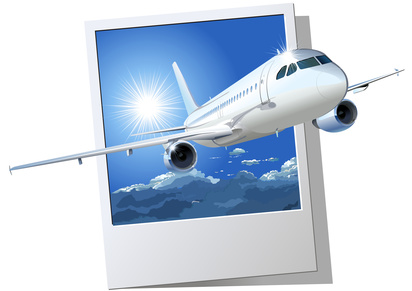 Gerência Técnica de Análise Econômica – GTEC/GEAC/SAS
Acesso ao Portal
Acesso: endereço eletrônico: https://sistemas.anac.gov.br/sas/portaltarifas
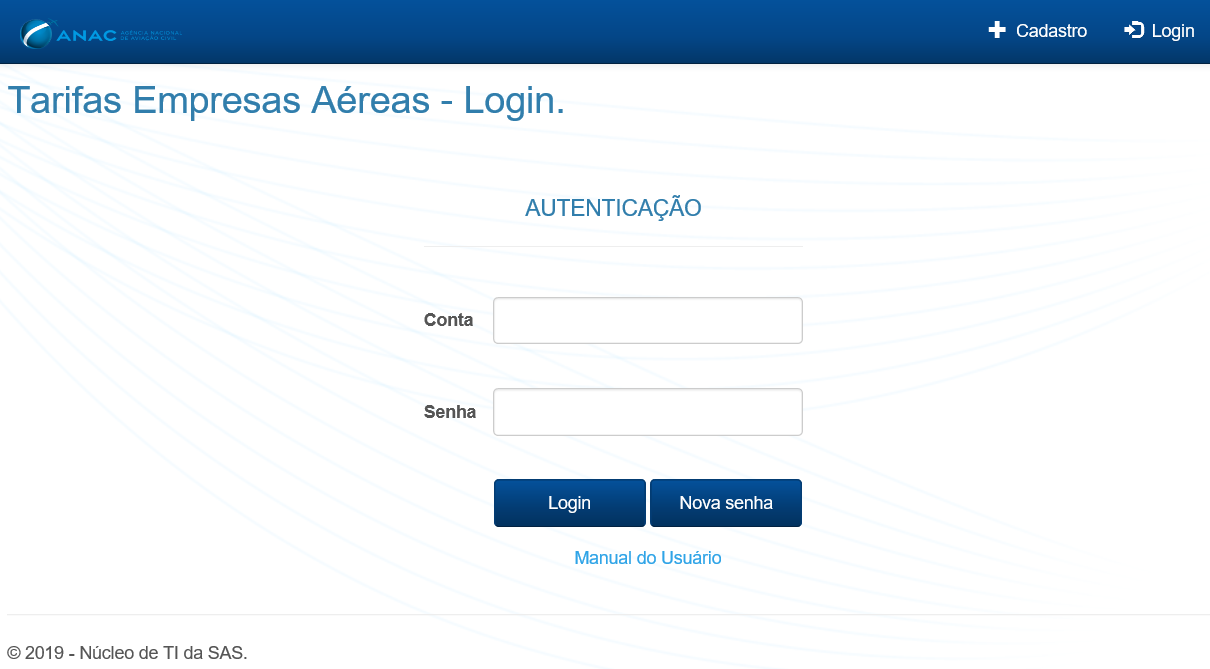 Gerência Técnica de Análise Econômica – GTEC/GEAC/SAS
Requisitos de Acesso no Portal Tarifas
Estar cadastrado no sistema.
	O cadastro é feito pelo próprio profissional; e
Se já estiver cadastrado em algum sistema da SAS (Contábil, Estatística, SIROS, BAV ou SAMU), não é necessário fazer o cadastro no Portal Tarifas.

Ter permissão de nível de acesso:
Existem 2 níveis de acesso: 
Administrador de Usuários; e
Usuários.
O nível de acesso é atribuído por terceiros:
Gerência Técnica de Análise Econômica – GTEC/GEAC/SAS
Designação do Administrador de Usuários
O profissional com o perfil de Administrador de Usuários deve ser designado pelo representante legal da empresa.
O requerimento de designação deve ser destinado à SAS e conter as seguintes informações:
Nome Completo;
CPF;
Telefone; e
E-mail.
Envio do requerimento: por meio do protocolo eletrônico (preferencialmente) ou via postal.
Tipo de processo no sistema SEI: Empresas, Oper. e Serv. Aéreos: Documentos e Informações de Dados Estatísticos e Econômicos.
Inclusão/Exclusão do Administrador de Usuários: protocolar novo requerimento.
Gerência Técnica de Análise Econômica – GTEC/GEAC/SAS
Fluxograma dos Requisitos de Acesso ao Portal Tarifas
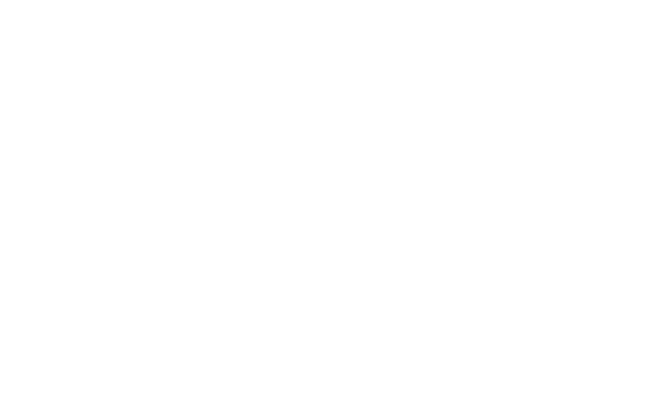 Empresa envia o requerimento de designação do Adm. de Usuários.
Empresa envia o requerimento de designação do Adm. de Usuários.
SIM
SIM
Já cadastrado em algum sistema SAS?
ANAC atribui o nível de acesso Administrador de Usuários ao profissional.
ANAC atribui o nível de acesso Administrador de Usuários ao profissional.
Profissional realiza o cadastro no Portal.
NÃO
Usuário administrador?
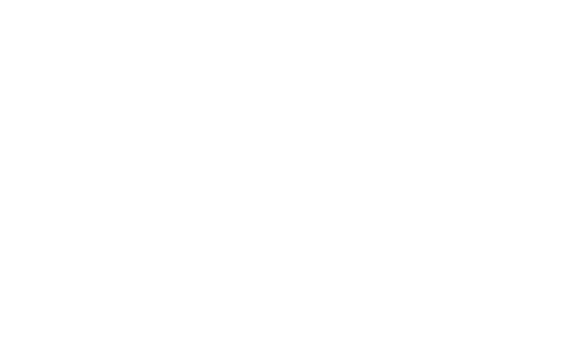 Profissional com nível de acesso atribuído.
Profissional com nível de acesso atribuído.
O nível de acesso Usuário é atribuído ao profissional pelo Adm. de Usuários.
O nível de acesso Usuário é atribuído ao profissional pelo Adm. de Usuários.
SIM
Já cadastrado em algum sistema SAS?
NÃO
Profissional realiza o cadastro no Portal.
NÃO
Gerência Técnica de Análise Econômica – GTEC/GEAC/SAS
Cadastro no Portal
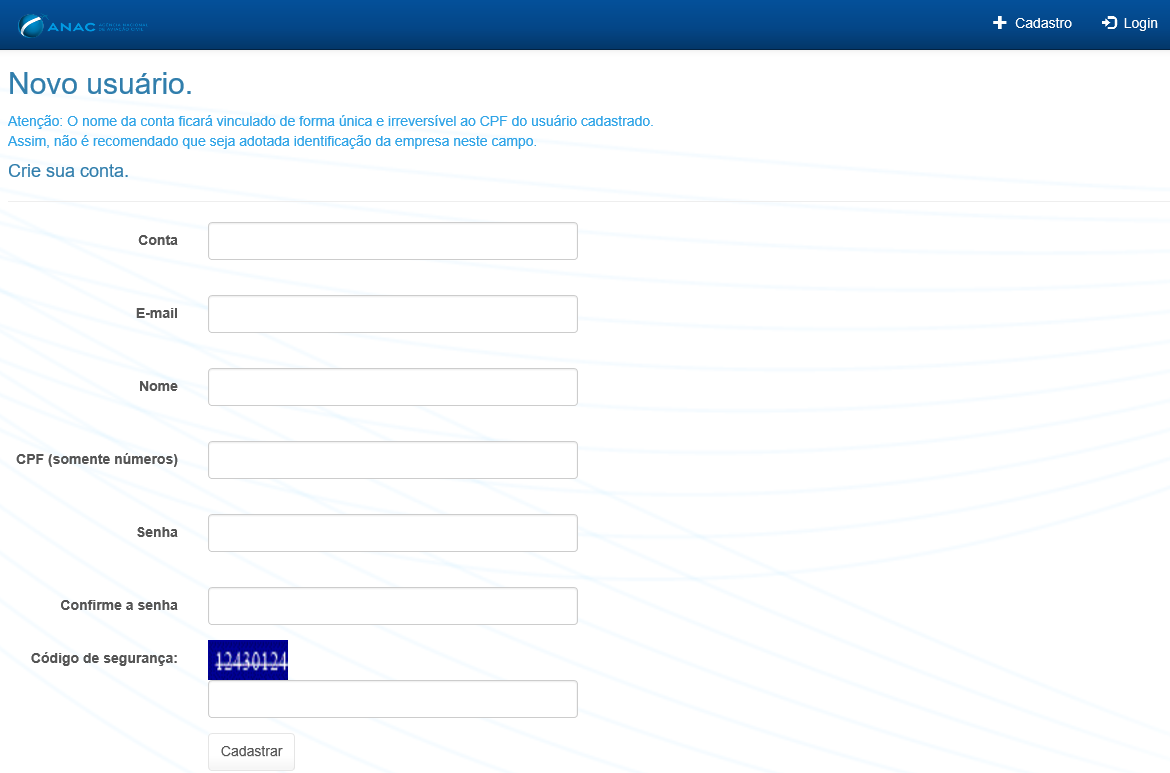 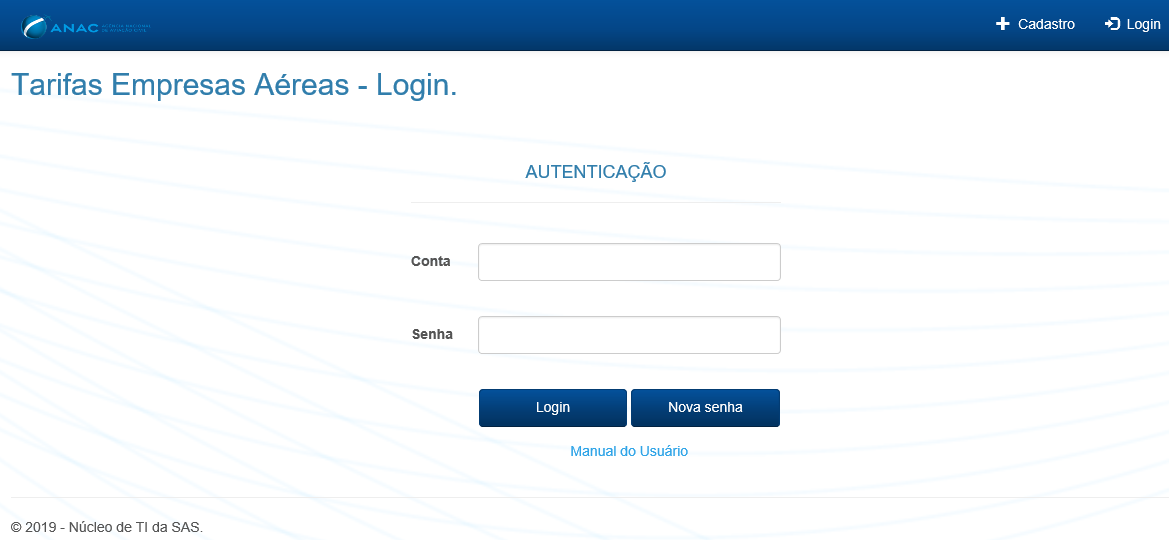 O nome da conta é de livre escolha do usuário.
Recomenda-se não conter a identificação da empresa.
Não pode ser alterado depois de salvo.
É vinculada de forma única e irreversível ao CPF.
Usuário sem CPF (Passaporte): fazer o cadastro no sistema SIROS (https://sas.anac.gov.br/sas/siros).
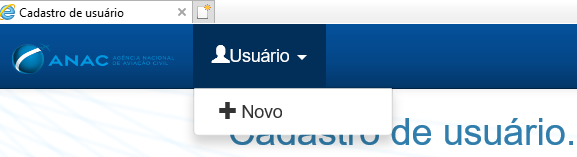 GEAC/SAS
Permissão de Nível de Acesso: Usuário
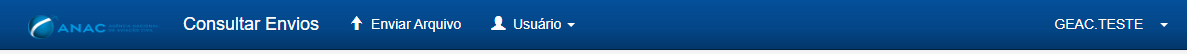 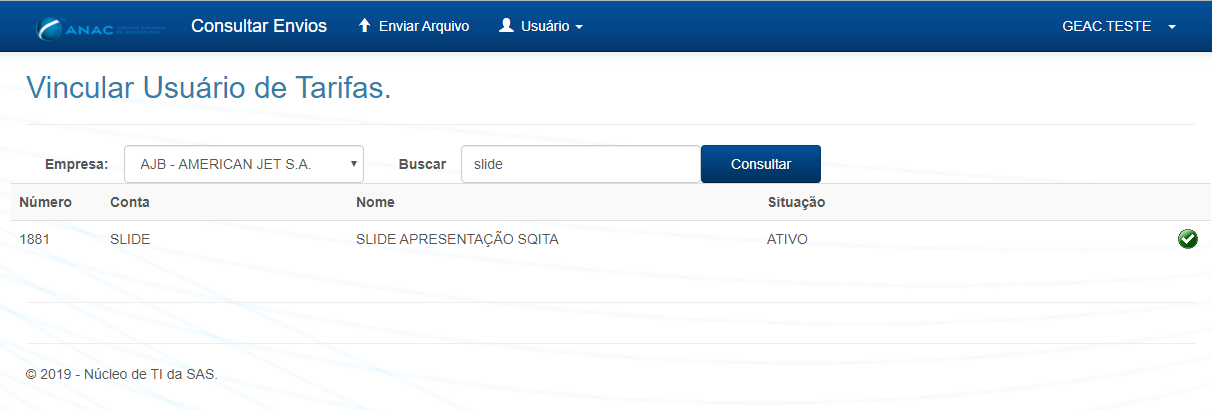 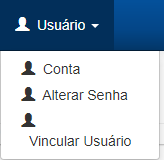 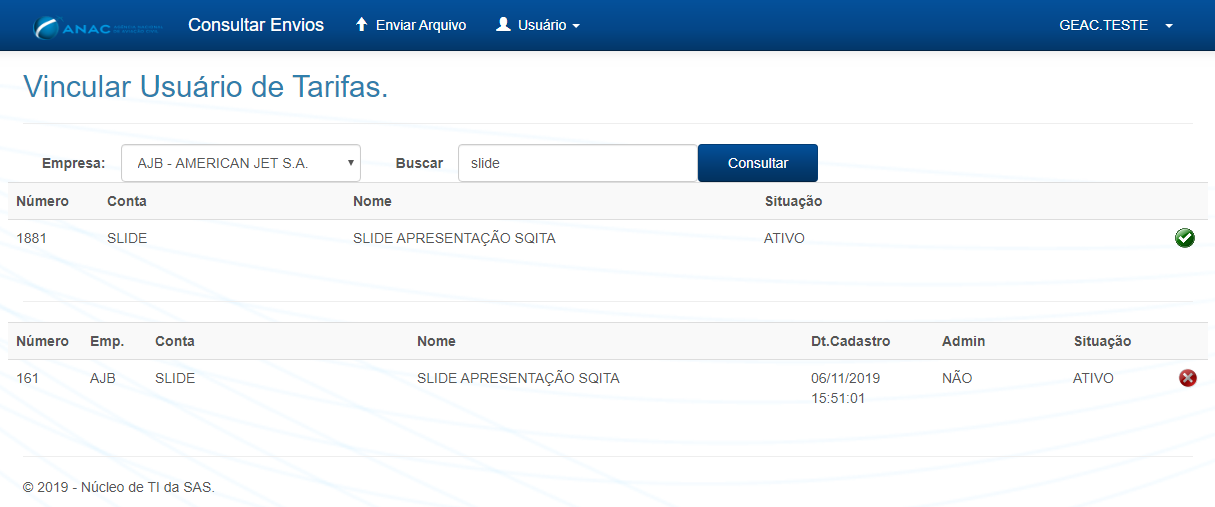 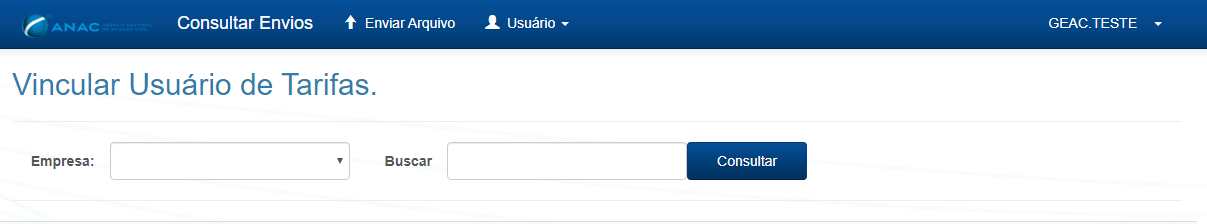 Vincular o usuário à empresa selecionada
Responsável pela permissão: Administrador de Usuários.
Gerência Técnica de Análise Econômica – GTEC/GEAC/SAS
Inativar Vínculo
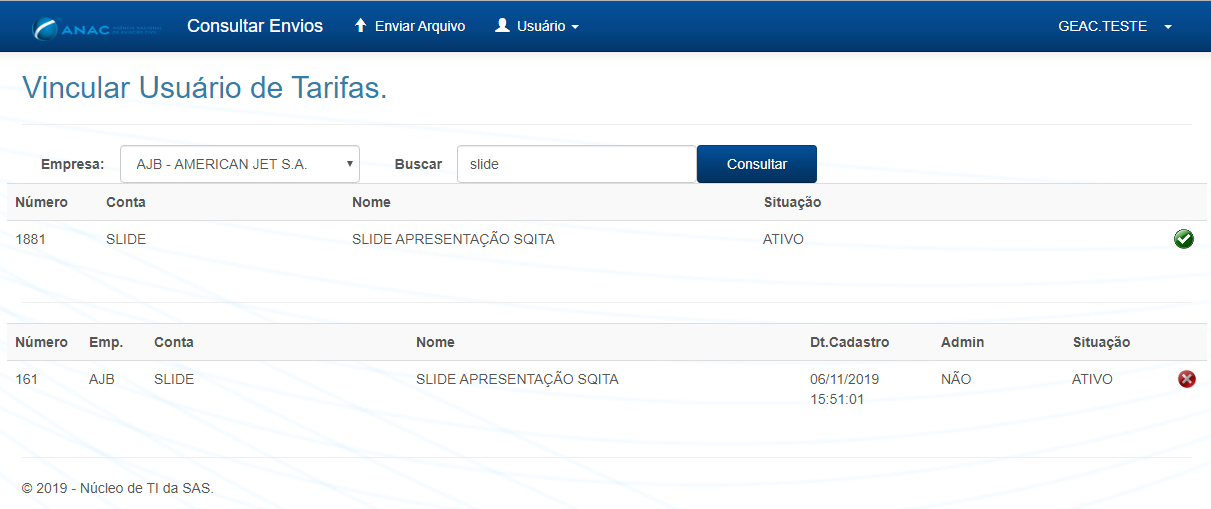 Inativar vínculo
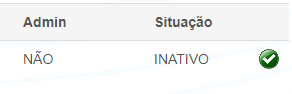 Gerência Técnica de Análise Econômica – GTEC/GEAC/SAS
Funcionalidade por nível de acesso
Funcionalidade: Gerenciamento da Conta
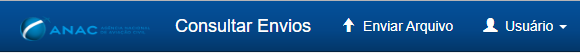 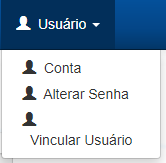 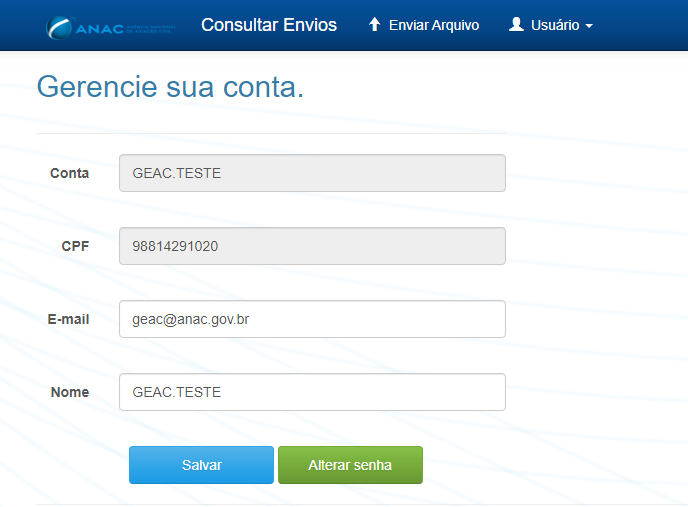 Gerência Técnica de Análise Econômica – GTEC/GEAC/SAS
Funcionalidade: Nova Senha
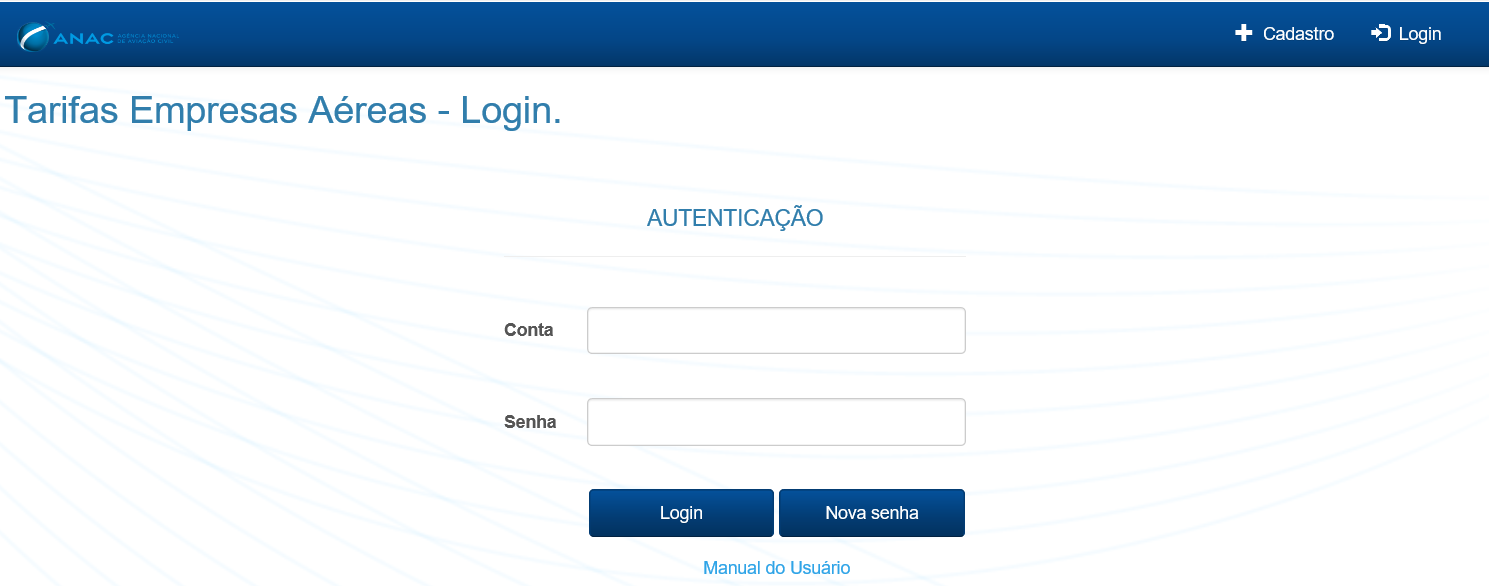 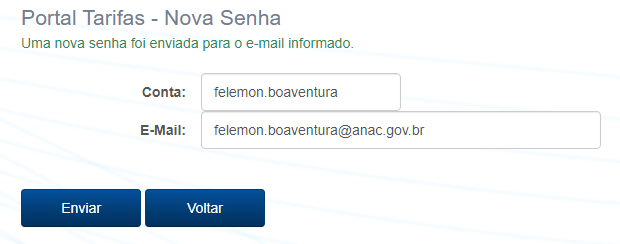 Gerência Técnica de Análise Econômica – GTEC/GEAC/SAS
Funcionalidade: Alteração de Senha
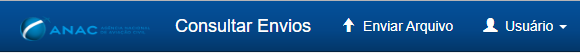 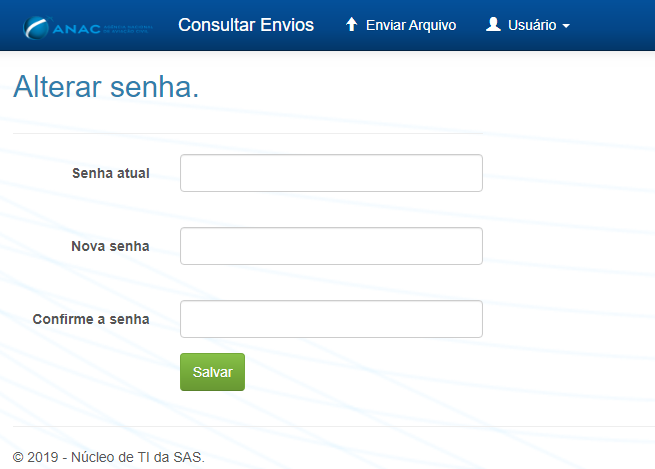 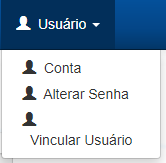 Gerência Técnica de Análise Econômica – GTEC/GEAC/SAS
Funcionalidade: Enviar Arquivo
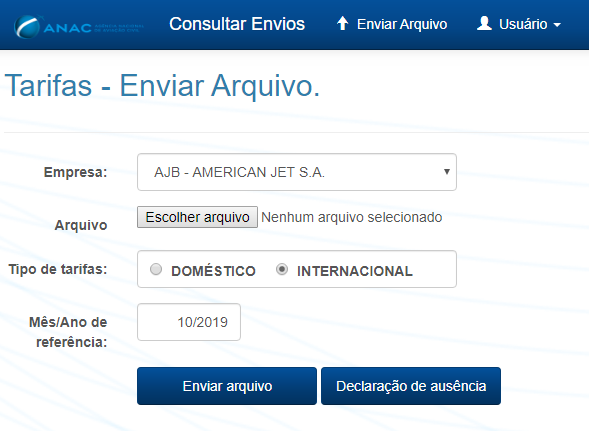 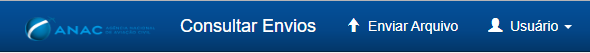 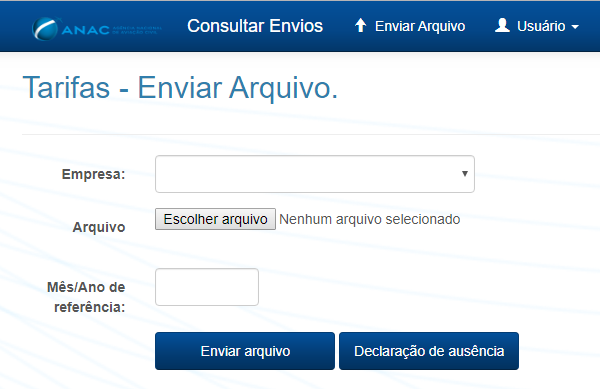 Gerência Técnica de Análise Econômica – GTEC/GEAC/SAS
Funcionalidade: Consultar Envios
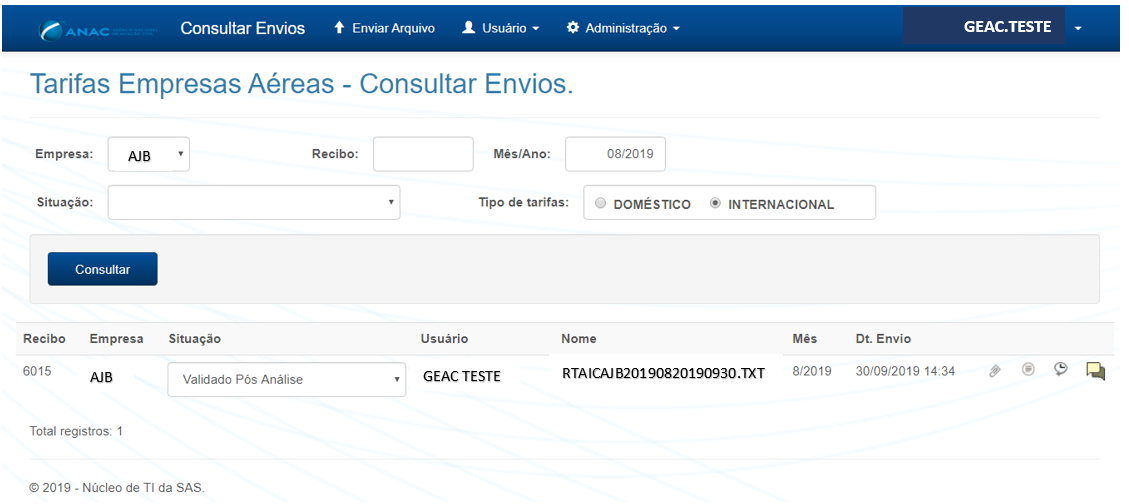 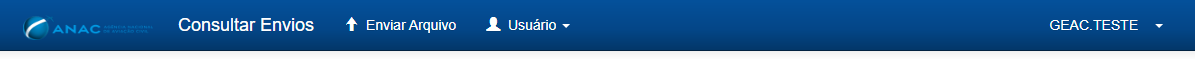 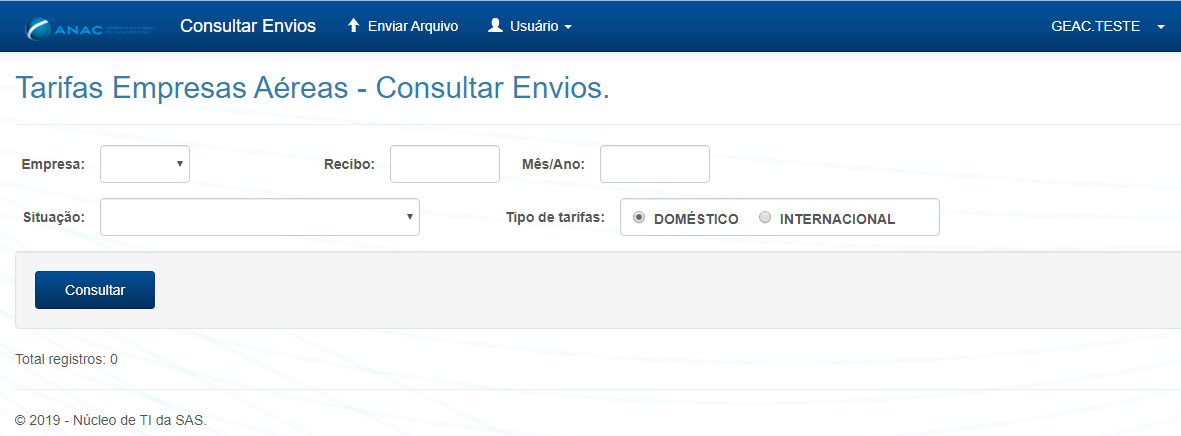 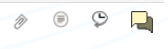 Gerência Técnica de Análise Econômica – GTEC/GEAC/SAS
Consultar Envios – Função dos Ícones
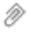 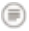 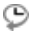 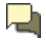 Gerência Técnica de Análise Econômica – GTEC/GEAC/SAS
Ícone: Relatório de Histórico
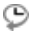 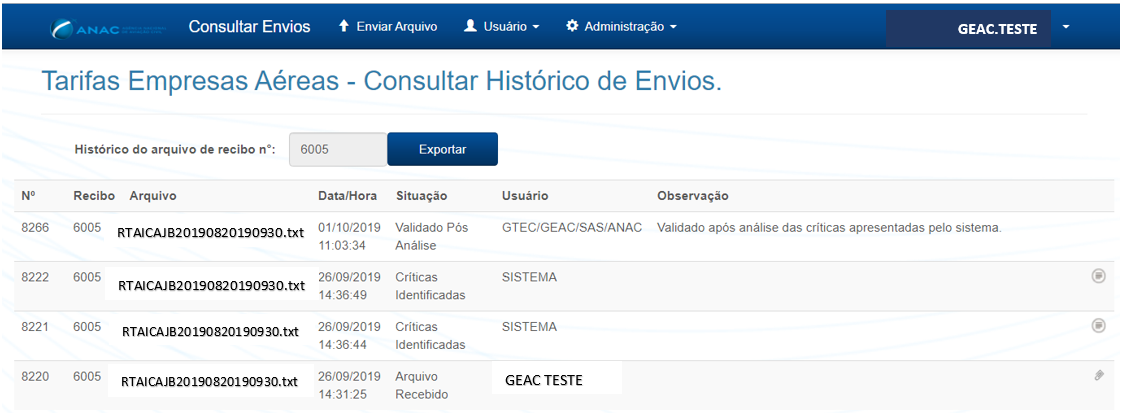 Gerência Técnica de Análise Econômica – GTEC/GEAC/SAS
Relatório de Críticas Processamento
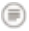 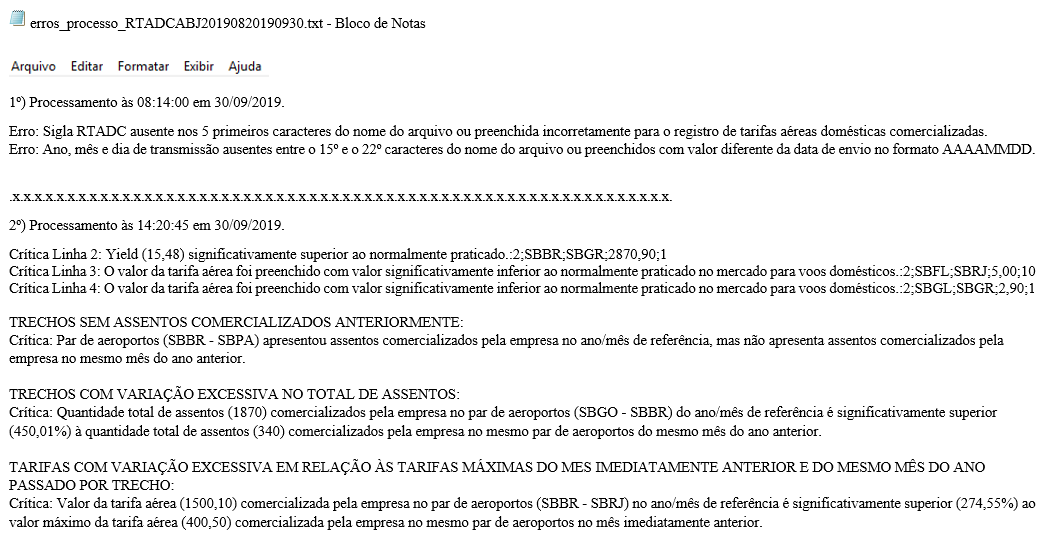 Fluxograma do Processamento
Validado Automaticamente
Arquivo Processado
Arquivo Recebido
Fiscalização da ANAC.
Fim do prazo de Envio
Arquivo Inválido
Transmissão
Críticas Identificadas
Validado pós-análise
Rejeitado pós-análise
- Decorre de erros no formato do arquivo.
- A empresa deve retificar e reenviar dentro do prazo.
- A empresa deve verificar se as críticas representam inconsistências e, caso positivo, retificar e reenviar dentro do prazo.
Gerência Técnica de Análise Econômica – GTEC/GEAC/SAS
Fiscalização da ANAC.
Se a ANAC Identificar Inconsistência em um Arquivo já Validado
Reanálise do Arquivo
Fim do prazo de Envio
Envio de Novo Arquivo
Validado Automaticamente
Rejeitado pós-processamento
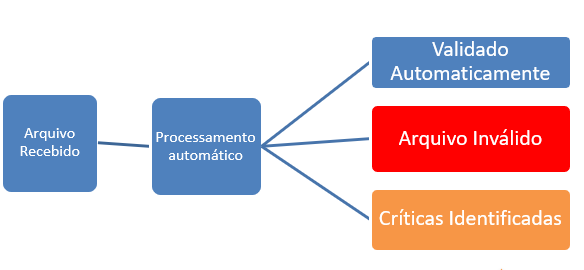 A empresa é comunicada via e-mail.
Validado pós-análise
Críticas Identificadas
Correção no prazo estipulado
Gerência Técnica de Análise Econômica – GTEC/GEAC/SAS
Apuração de Infrações
Regulamento: Resolução ANAC nº 472, de 6 de junho 2018.
Estabelece providências administrativas decorrentes do exercício das atividades de fiscalização sob competência da ANAC.
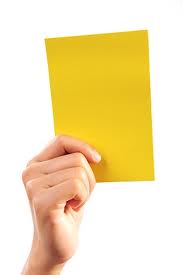 Gerência Técnica de Análise Econômica – GTEC/GEAC/SAS
Autuação - Fluxograma
Validado Automaticamente
Arq. Recebido e Processado
Validado pós-análise
Arquivo Inválido
Ausência de Registro
Arquivo Inválido
Rejeitado pós-análise
Autuação
Fim do prazo de envio
Inconsistência não Criticada
Críticas Identificadas
3 dias para retificação
Fiscalização ANAC
Descumprimento do prazo de envio
Registro após encerramento do prazo
Erro Previamente Criticado
Dados Inconsistentes
Gerência Técnica de Análise Econômica – GTEC/GEAC/SAS
Defesa
Prazo de apresentação:
Vinte dias contados da data da ciência da autuação, excluindo o dia do começo e incluindo o dia do vencimento. 
Caso o vencimento do prazo ocorra em dia não útil, considerar-se-á o dia útil subsequente.

Quem pode apresentar a defesa?
O autuado ou o representante legal.

Envio da defesa:
Via Protocolo Eletrônico (preferencialmente) ou via postal.
Gerência Técnica de Análise Econômica – GTEC/GEAC/SAS
Valores das Multas
São definidos nos anexos da Resolução ANAC nº 472/2018:








 Desconto de 50%:
Deve ser requerido pelo interessado dentro do prazo defesa.
O interessado deve desistir da defesa.
Defesa e Requerimento de Desconto apresentados simultaneamente: apenas a defesa será apreciada.

O desconto é calculado sobre o valor médio do enquadramento.
Gerência Técnica de Análise Econômica – GTEC/GEAC/SAS
Revisão da Resolução e Portarias de Registro de Tarifas Aéreas Domésticas e Internacionais Comercializadas
Portaria a ser revisada: Portaria nº 198/SAS/2019:
Procedimentos de registro das tarifas aéreas internacionais.
Resolução a ser revisada: Resolução nº 140/ANAC de 09/03/2010:
       Portaria a ser revisada: Portaria nº 2.923/SAS, de 27/10/2016:
  Procedimentos de registro das tarifas aéreas domésticas
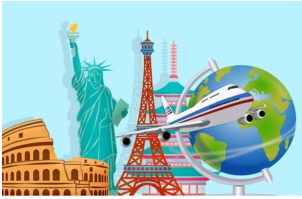 Anexo I
Gerência Técnica de Análise Econômica – GTEC/GEAC/SAS
Dúvidas?
Superintendência de Acompanhamento de Serviços Aéreos – SAS



Gerência de Acompanhamento de Mercado – GEAC
(61) 3314-4394 / geac@anac.gov.br
GEAC/SAS
Obrigado!